Data-Based Individualization in Secondary Mathematics
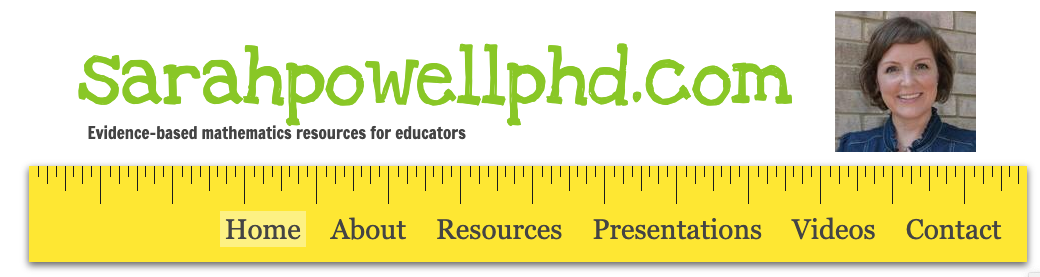 srpowell@austin.utexas.edu

@sarahpowellphd
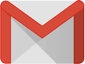 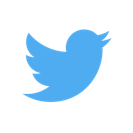 119
How to help students with learning difficulties in mathematics?
DBI
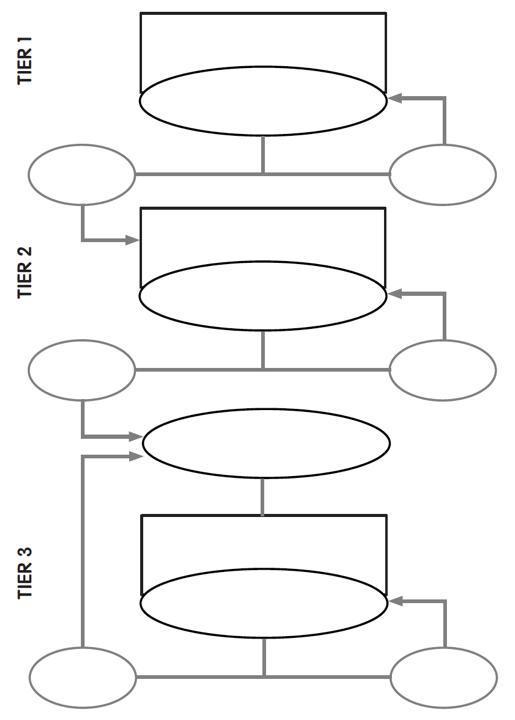 Universal
DBI
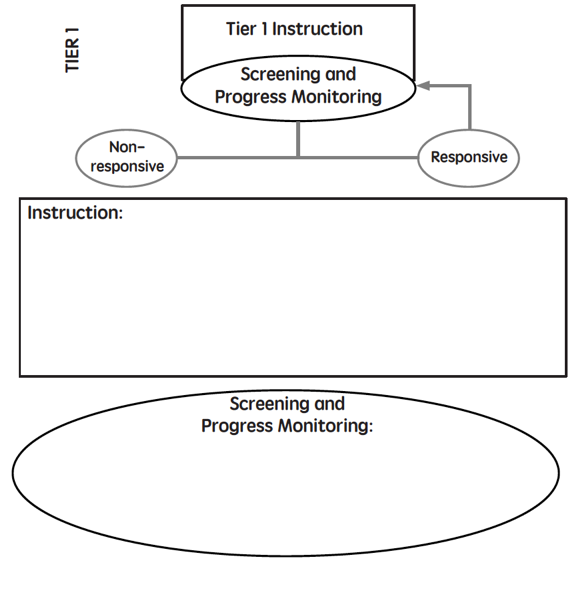 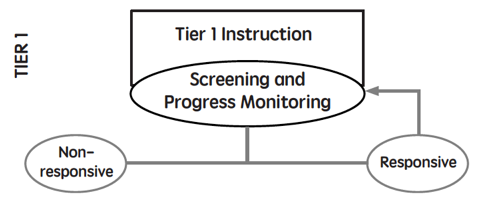 Core instruction utilizes evidence-based practices
All students screened (universal screener)
Students scoring below a cut-score are suspected at risk for math difficulties
Suspected at-risk students monitored for 6 to 10 weeks during primary prevention using progress monitoring
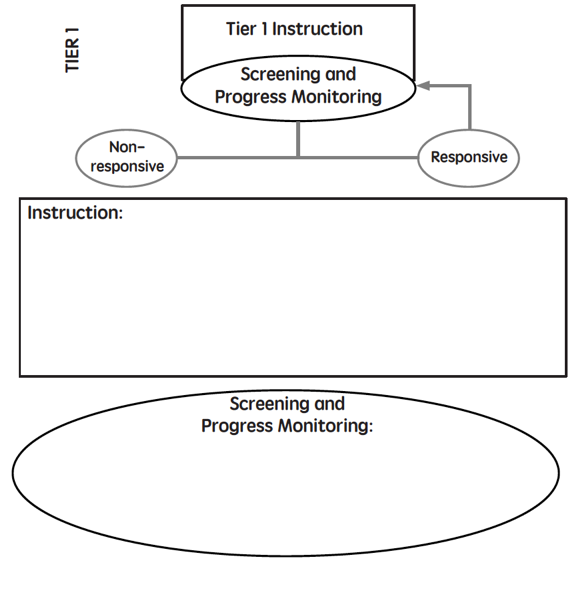 INSTRUCTION
Evidence-based interventions and strategies
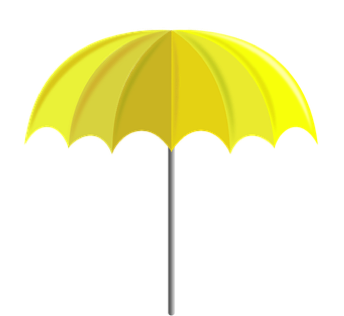 evidence-based practice
evidence-based intervention
evidence-based strategy
promising practice
no or negative evidence
Assessment data to show results
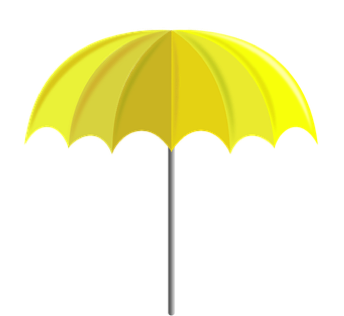 evidence-based practice
Improvement from before intervention
Improvement compared to no treatment students
Replication
evidence-based intervention
Multiple researchers
Multiple students
evidence-based strategy
Multiple times
promising practice
Setting and students similar to your own
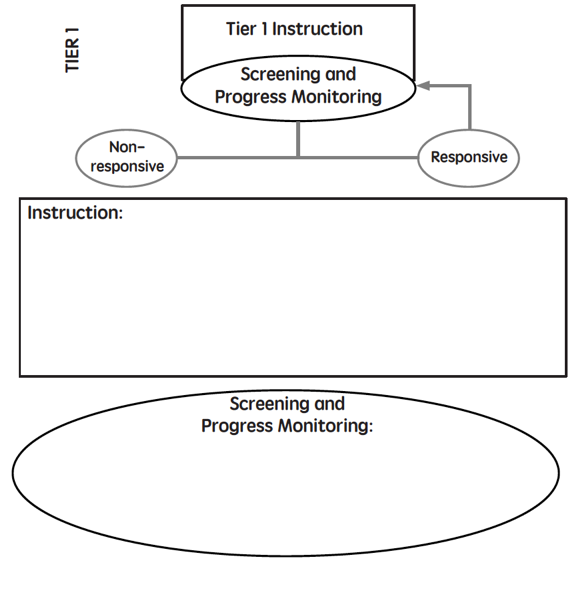 INSTRUCTION
Evidence-based interventions and strategies
SCREENING
Reliable measures with normative data
Usually administered fall, winter, spring
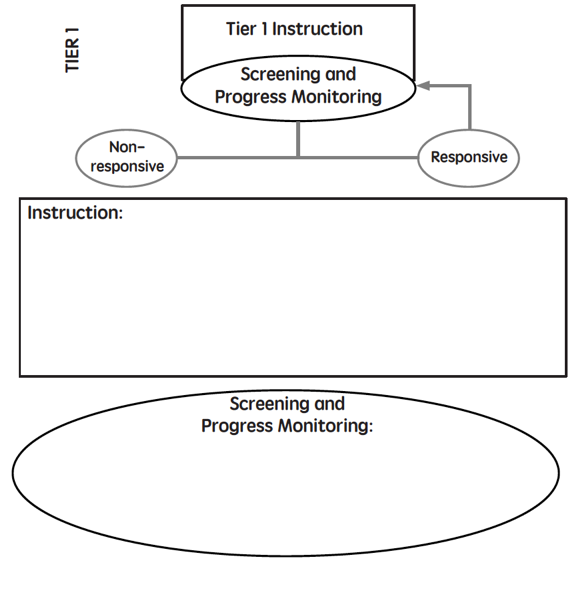 INSTRUCTION
Evidence-based interventions and strategies
SCREENING
Reliable measures with normative data
Usually administered fall, winter, spring
PROGRESS MONITORING
Reliable measures, administered regularly
After 6-10 weeks, student risk status is confirmed or disconfirmed
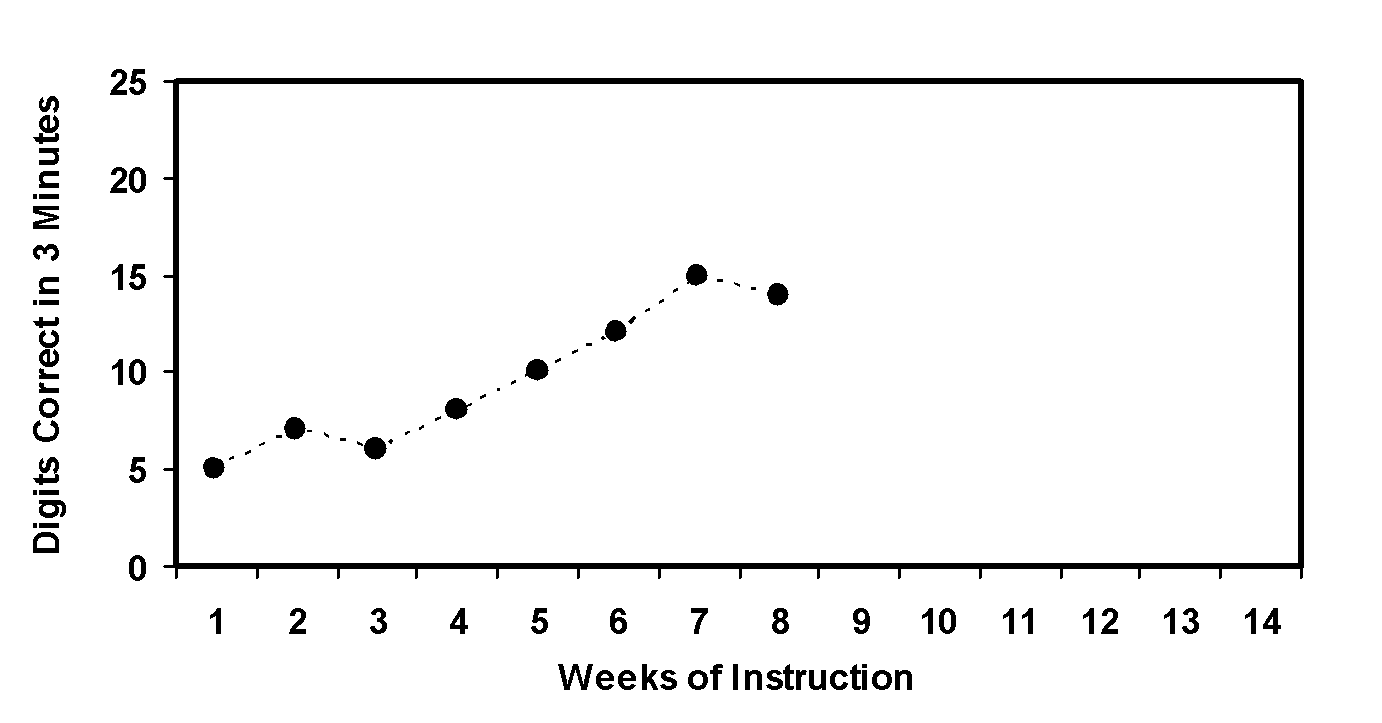 X
X
Student NOT at risk.
Slope = 1.0
13 – 6
7
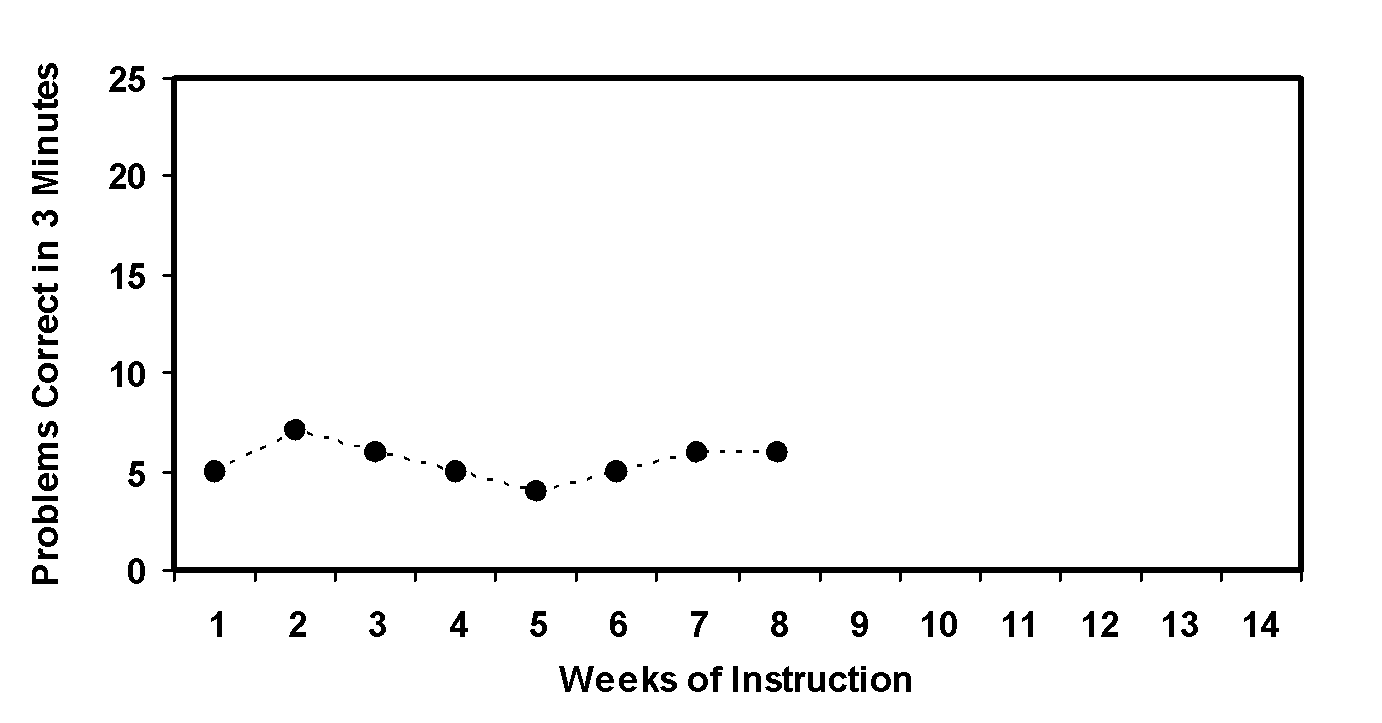 X
X
Student AT RISK.

Requires additional support!
Slope = 0.0
6 – 6
7
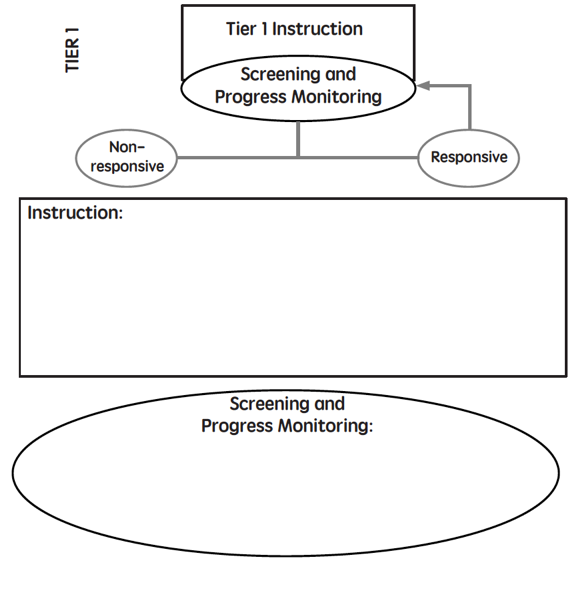 What are your school’s Tier 1 strengths and weaknesses?
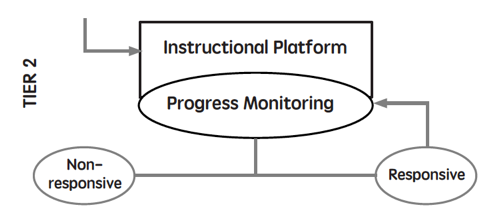 Students are tutored in small groups using evidence-based practices 
Tutoring takes place three or four times a week
Each tutoring session lasts 30 to 60 minutes
Tutoring lasts 10 to 20 weeks
Progress monitoring continues weekly
Instructional Platform
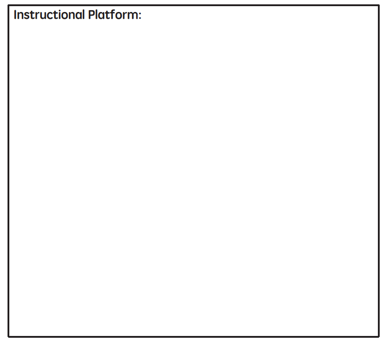 INSTRUCTIONAL DELIVERY
Explicit instruction
Precise language
Multiple representations
INSTRUCTIONAL STRATEGIES
Fluency building
Problem solving instruction
Motivation component
Goal and importance
“Today, we are learning about division. This is important because sometimes you have to share objects or things with your friends.”
Practice
Modeling
Clear Explanation
Guided 
Practice
We Do
“Let’s continue working with our three-dimensional shapes and volume. Understanding volume and calculating volume helps with measuring capacity.”
Independent Practice
Planned
Examples
You Do
Supporting Practices
Asking the right questions 
Eliciting frequent responses
Providing immediate specific feedback
Maintaining a brisk pace
Copyright 2018 Sarah R. Powell, Ph.D.
Goal and importance
Model steps
Practice
Modeling
Clear Explanation
Guided 
Practice
“To solve 26 plus 79, I first decide about the operation. Do I add, subtract, multiply or divide?”
We Do
Independent Practice
Planned
Examples
“The plus sign tells me to add. So, I’ll add 26 plus 79. I’ll use the partial sums strategy. First, I add 20 plus 70. What’s 20 plus 70?”
You Do
“20 plus 70 is 90. I write 90 right here.”
Supporting Practices
Asking the right questions 
Eliciting frequent responses
Providing immediate specific feedback
Maintaining a brisk pace
“Then I add 6 plus 9. What’s 6 plus 9?”
“6 plus 9 is 15. So, I write 15 here.”
“Finally, we add the partial sums: 90 and 15. 90 plus 15 is 105. So, 26 plus 79 equals 105.”
Copyright 2018 Sarah R. Powell, Ph.D.
Goal and importance
Model steps
Practice
Modeling
Concise language
Clear Explanation
Guided 
Practice
We Do
Independent Practice
Planned
Examples
“To solve 26 plus 79, I first decide about the operation. Do I add, subtract, multiply, or divide?”
You Do
“The plus sign tells me to add. So, I’ll add 26 plus 79. I’ll use the partial sums strategy. First, I add 20 plus 70. What’s 20 plus 70?”
Supporting Practices
Asking the right questions 
Eliciting frequent responses
Providing immediate specific feedback
Maintaining a brisk pace
“20 plus 70 is 90. I write 90 right here under the equal line.”
“Then I add 6 plus 9. What’s 6 plus 9?”
“6 plus 9 is 15. So, I write 15 here.”
“Finally, we add the partial sums: 90 and 15. 90 plus 15 is 105. So, 26 plus 79 equals 105.”
Copyright 2018 Sarah R. Powell, Ph.D.
Examples
“Today, we are learning about division. This is important because sometimes you have to share objects or things with your friends.”
Practice
Modeling
Clear Explanation
Guided 
Practice
We Do
24 / 6
Independent Practice
Planned
Examples
You Do
Supporting Practices
Asking the right questions 
Eliciting frequent responses
Providing immediate specific feedback
Maintaining a brisk pace
Copyright 2018 Sarah R. Powell, Ph.D.
Examples
“Today, we are learning about division. This is important because sometimes you have to share objects or things with your friends.”
Practice
Modeling
Clear Explanation
Guided 
Practice
We Do
24 / 6
Independent Practice
Planned
Examples
You Do
With non-examples
Supporting Practices
Asking the right questions 
Eliciting frequent responses
Providing immediate specific feedback
Maintaining a brisk pace
Copyright 2018 Sarah R. Powell, Ph.D.
I Do
Practice
Modeling
Clear Explanation
Guided 
Practice
Independent Practice
Planned
Examples
Supporting Practices
Asking the right questions 
Eliciting frequent responses
Providing immediate specific feedback
Maintaining a brisk pace
Copyright 2018 Sarah R. Powell, Ph.D.
I Do
Practice
Modeling
Teacher and student practice together
Clear Explanation
Guided 
Practice
Independent Practice
Planned
Examples
Supporting Practices
Asking the right questions 
Eliciting frequent responses
Providing immediate specific feedback
Maintaining a brisk pace
Copyright 2018 Sarah R. Powell, Ph.D.
I Do
Practice
Modeling
Clear Explanation
Guided 
Practice
Student practices with teacher support
Independent Practice
Planned
Examples
Supporting Practices
Asking the right questions 
Eliciting frequent responses
Providing immediate specific feedback
Maintaining a brisk pace
Copyright 2018 Sarah R. Powell, Ph.D.
I Do
Practice
Modeling
Clear Explanation
Guided 
Practice
Low-level and high-level
We Do
Independent Practice
Planned
Examples
You Do
“What is 7 times 9?”
“Which shape has 6 sides?”
“What do you do when you see a word problem?”
“Why do you have to regroup?”
“How would you solve this problem?”
“Why do you have to use zero pairs?”
Supporting Practices
Asking the right questions 
Eliciting frequent responses
Providing immediate specific feedback
Maintaining a brisk pace
Copyright 2018 Sarah R. Powell, Ph.D.
I Do
Practice
Modeling
Clear Explanation
Guided 
Practice
Low-level and high-level
We Do
Independent Practice
Planned
Examples
You Do
Classwide, individual, partner, write on paper, write on whiteboard, thumbs up, etc.
“Turn and discuss the formula for perimeter with your partner.”
“Write the multiplication problem on your whiteboard.”
Supporting Practices
“In your math journal, draw a picture to help you remember to term parallelogram.”
Asking the right questions 
Eliciting frequent responses
Providing immediate specific feedback
Maintaining a brisk pace
Copyright 2018 Sarah R. Powell, Ph.D.
I Do
Practice
Modeling
Clear Explanation
Guided 
Practice
Low-level and high-level
We Do
Independent Practice
Planned
Examples
You Do
Classwide, individual, partner, write on paper, write on whiteboard, thumbs up, etc.
Affirmative and corrective
“Good work using your word-problem attack strategy.”
Supporting Practices
Asking the right questions 
Eliciting frequent responses
Providing immediate specific feedback
Maintaining a brisk pace
“Let’s look at that again. Tell me how you added in the hundreds column.”
Copyright 2018 Sarah R. Powell, Ph.D.
I Do
Practice
Modeling
Clear Explanation
Guided 
Practice
Low-level and high-level
We Do
Independent Practice
Planned
Examples
You Do
Classwide, individual, partner, write on paper, write on whiteboard, thumbs up, etc.
Affirmative and corrective
Planned and organized
Supporting Practices
Asking the right questions 
Eliciting frequent responses
Providing immediate specific feedback
Maintaining a brisk pace
Copyright 2018 Sarah R. Powell, Ph.D.
Practice
Modeling
Clear Explanation
Guided 
Practice
Independent Practice
Planned
Examples
Supporting Practices
Asking the right questions 
Eliciting frequent responses
Providing immediate specific feedback
Maintaining a brisk pace
Copyright 2018 Sarah R. Powell, Ph.D.
Modeling
Practice
Supporting Practices
Introduction of material
Review of material
Modeling
Practice
Modeling
Practice
Supporting Practices
Supporting Practices
How do you use explicit instruction?
Model steps using concise language
Provide guided practice opportunities
Provide independent practice opportunities
Use supporting practices during modeling and practice
Ask the right questions
Elicit frequent responses
Provide feedback
Be planned and organized
Instructional Platform
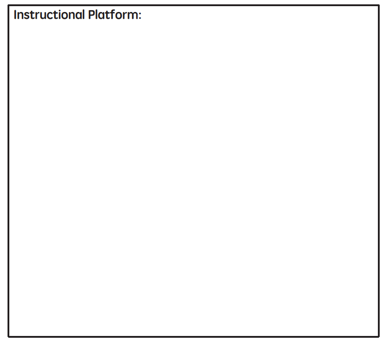 INSTRUCTIONAL DELIVERY
Explicit instruction
Precise language
Multiple representations
INSTRUCTIONAL STRATEGIES
Fluency building
Problem solving instruction
Motivation component
degree
Vocabulary Across Grades
Technical terms


Subtechnical terms


Symbolic terms


General terms
numerator
addend
subtract
trapezoid
rhombus
cube
plane
arc
base
degrees
and
twelve
dollars
plus
zero
outside
answer
longest
above
measure
Use formal math language
Use terms precisely
How do you attend to mathematical language?
Understand why formal mathematical language is important
Plan for mathematical language to be precise
Plan for mathematical definitions to be concise
Instructional Platform
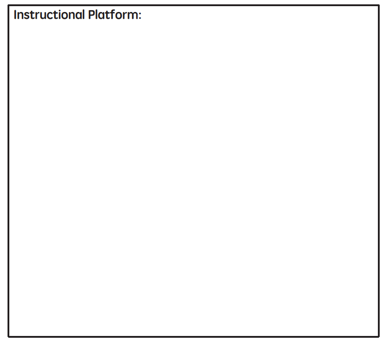 INSTRUCTIONAL DELIVERY
Explicit instruction
Precise language
Multiple representations
INSTRUCTIONAL STRATEGIES
Fluency building
Problem solving instruction
Motivation component
Multiple Representations
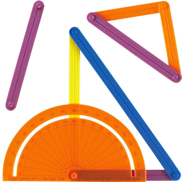 Three-dimensional objects
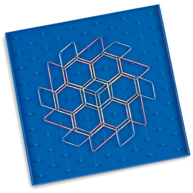 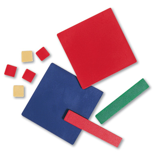 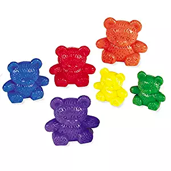 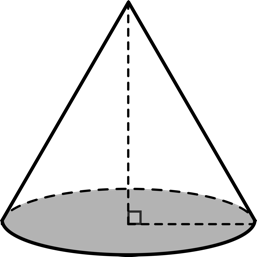 Two-dimensional images
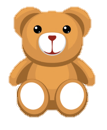 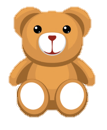 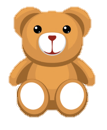 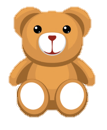 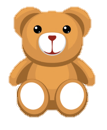 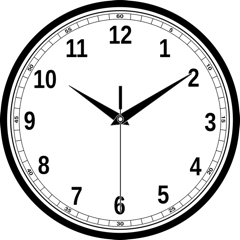 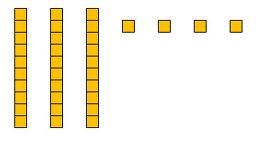 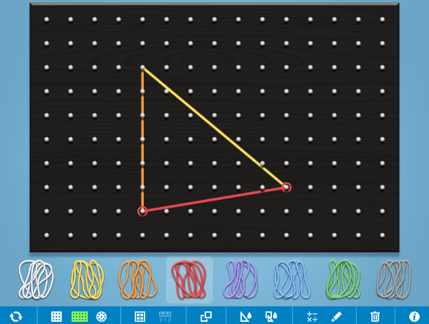 Two-dimensional images
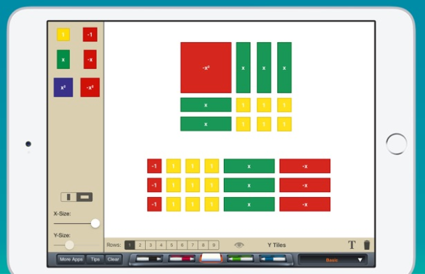 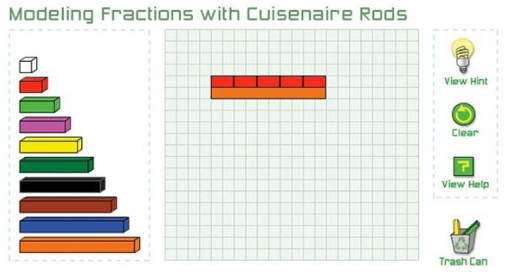 Numerals and symbols
34 = 3 tens and 4 ones
2 + 8 = 10
x – 6 = 8
4,179
+    569
How do you use multiple representations?
Use three-dimensional concrete materials to teach concepts and procedures
Use two-dimensional pictorial representations to teach concepts and procedures
Ensure students understand mathematics with numbers and symbols (i.e., the abstract)
Instructional Platform
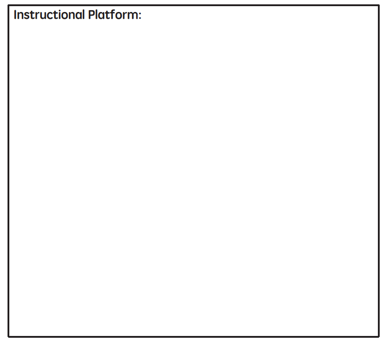 INSTRUCTIONAL DELIVERY
Explicit instruction
Precise language
Multiple representations
INSTRUCTIONAL STRATEGIES
Fluency building
Problem solving instruction
Motivation component
Addition
Subtraction
Multiplication
Division
Addition
Subtraction
Multiplication
Division
BRIEF 
(1-2 min)
DAILY 
(everyday)
How to build fact fluency?
Teach the concepts of the operations 
Teach strategies to understand how facts fit together
Practice building fluency with a variety of activities and games
Instructional Platform
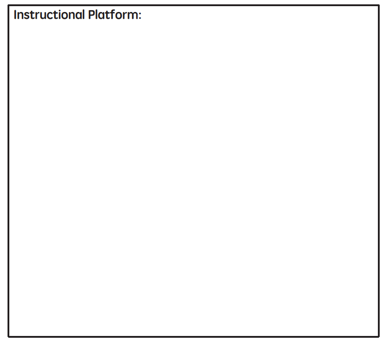 INSTRUCTIONAL DELIVERY
Explicit instruction
Precise language
Multiple representations
INSTRUCTIONAL STRATEGIES
Fluency building
Problem solving instruction
Motivation component
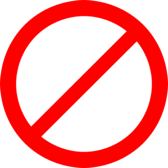 Don’t tie key words to operations
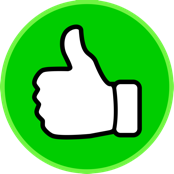 Do have an attack strategy
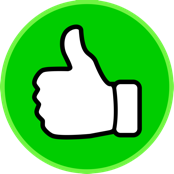 Do teach word-problem schemas
Schemas
Total
Difference
Change
Equal Groups
Comparison
Ratios/Proportions
How do you teach problem solving?
Don’t use key words tied to operations
Do teach students an attack strategy
Do teach students schemas

Do explicitly teach problem solving
Do provide problem-solving instruction regularly (i.e., several times a week)
Do practice schemas that students will encounter regularly
Instructional Platform
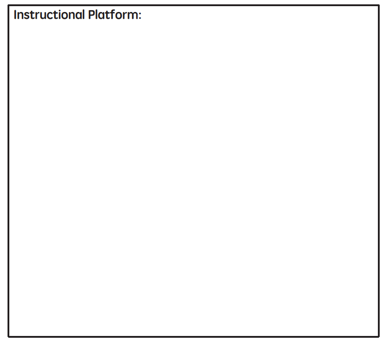 INSTRUCTIONAL DELIVERY
Explicit instruction
Precise language
Multiple representations
INSTRUCTIONAL STRATEGIES
Fluency building
Problem solving instruction
Motivation component
Motivation Component
on task
keep attention
regulate behavior
How do you use a motivational component?
Utilize a motivational component, when necessary
Instructional Platform
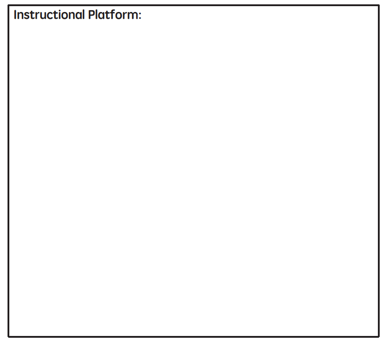 INSTRUCTIONAL DELIVERY
Explicit instruction
Precise language
Multiple representations
INSTRUCTIONAL STRATEGIES
Fluency building
Problem solving instruction
Motivation component
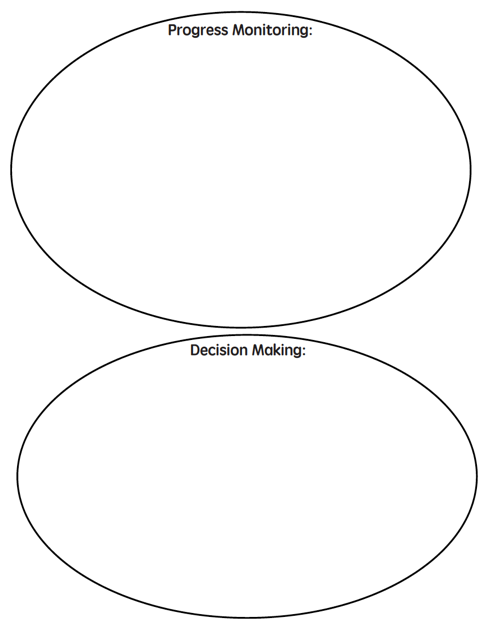 PROGRESS MONITORING
Reliable measures, administered regularly
After 10-20 weeks, student risk status is confirmed or disconfirmed
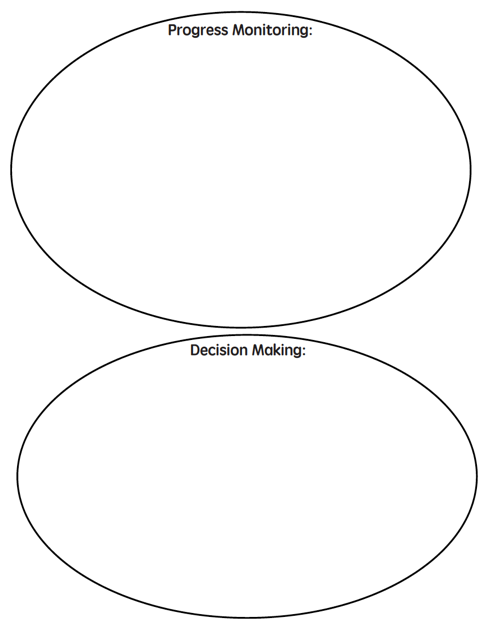 PROGRESS MONITORING
Reliable measures, administered regularly
DECISION MAKING
Set goal for students
Analyze data every 2-4 weeks to determine progress toward meeting goal
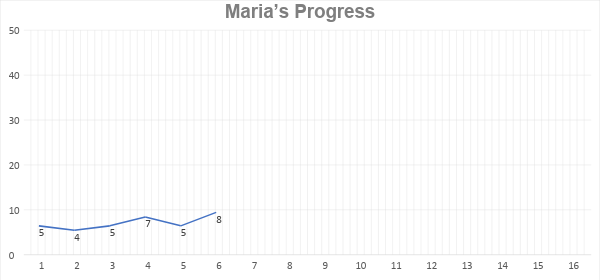 Is Maria making adequate progress?
Setting Goals
Benchmark
Slope (ROI)
Intra-individual
Determining Response
Four most recent, consecutive scores
Trendline
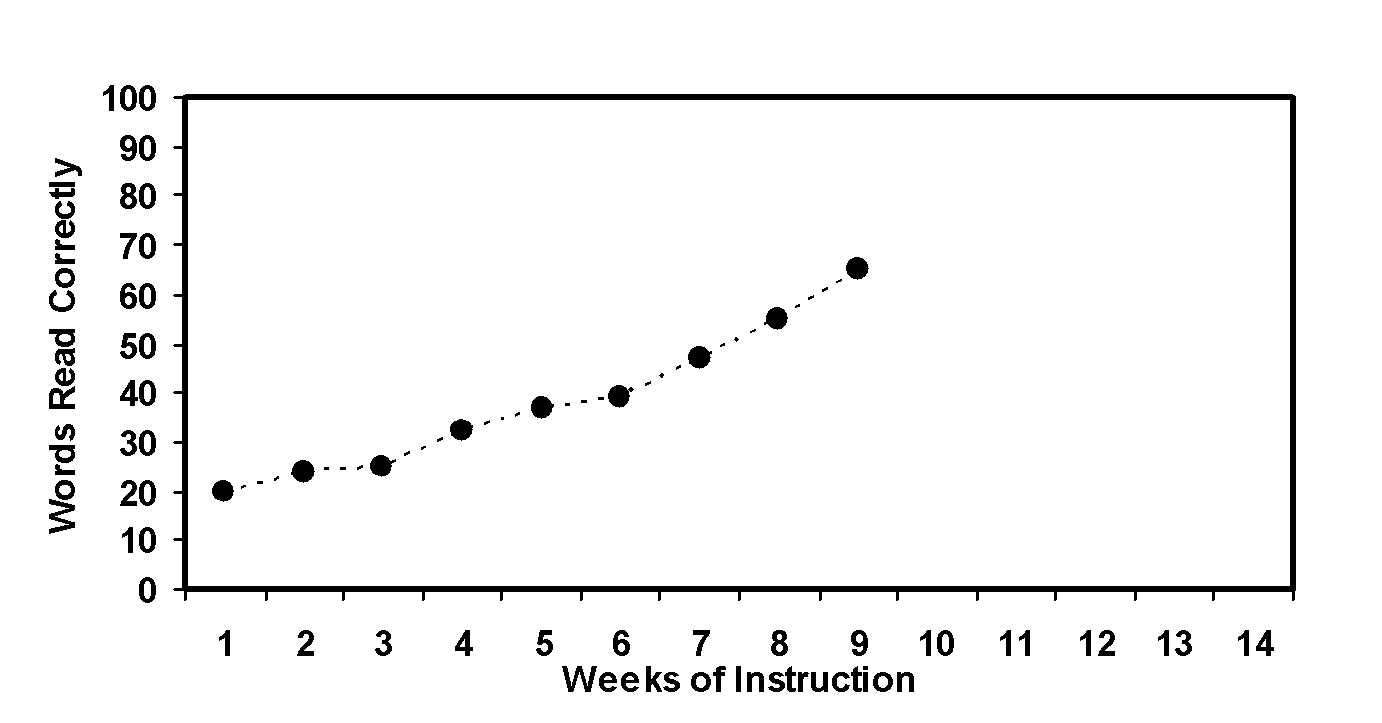 David’s slope: 
(54 – 24) ÷ 8 = 3.75
X
X
Making adequate progress
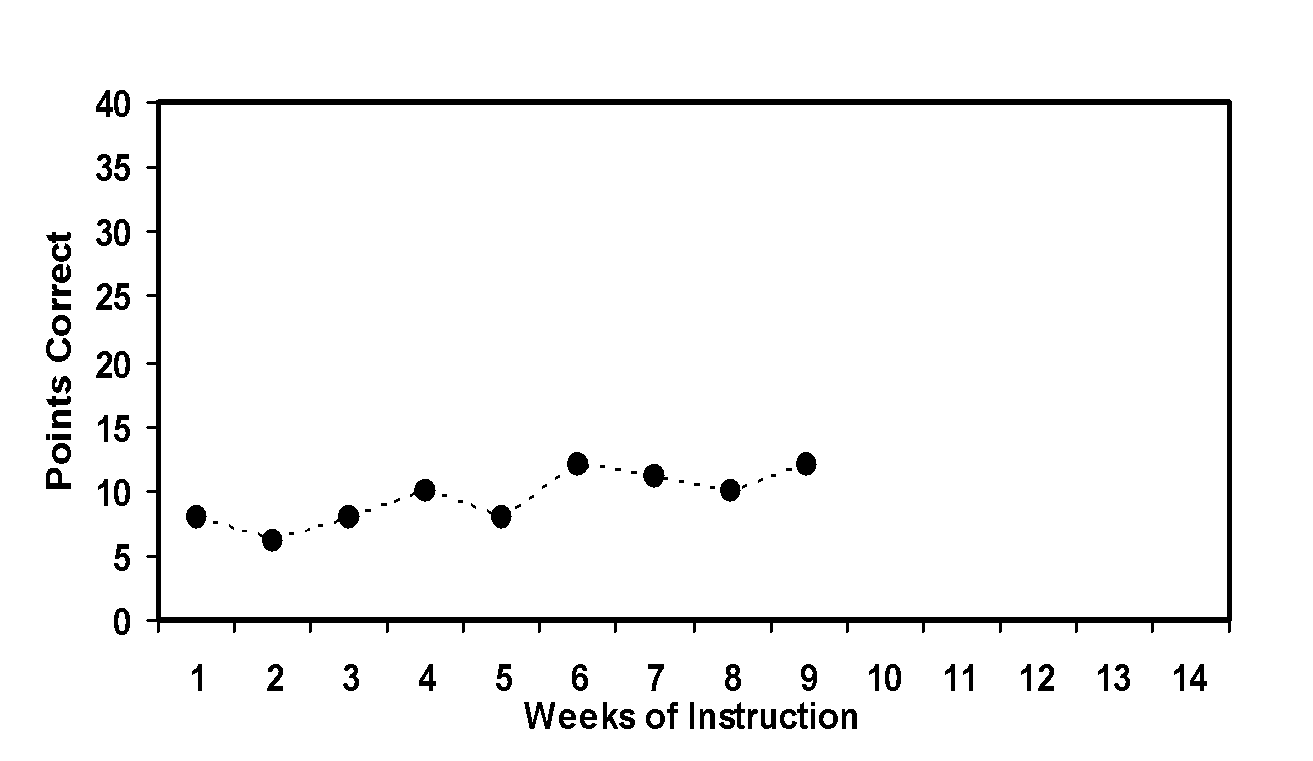 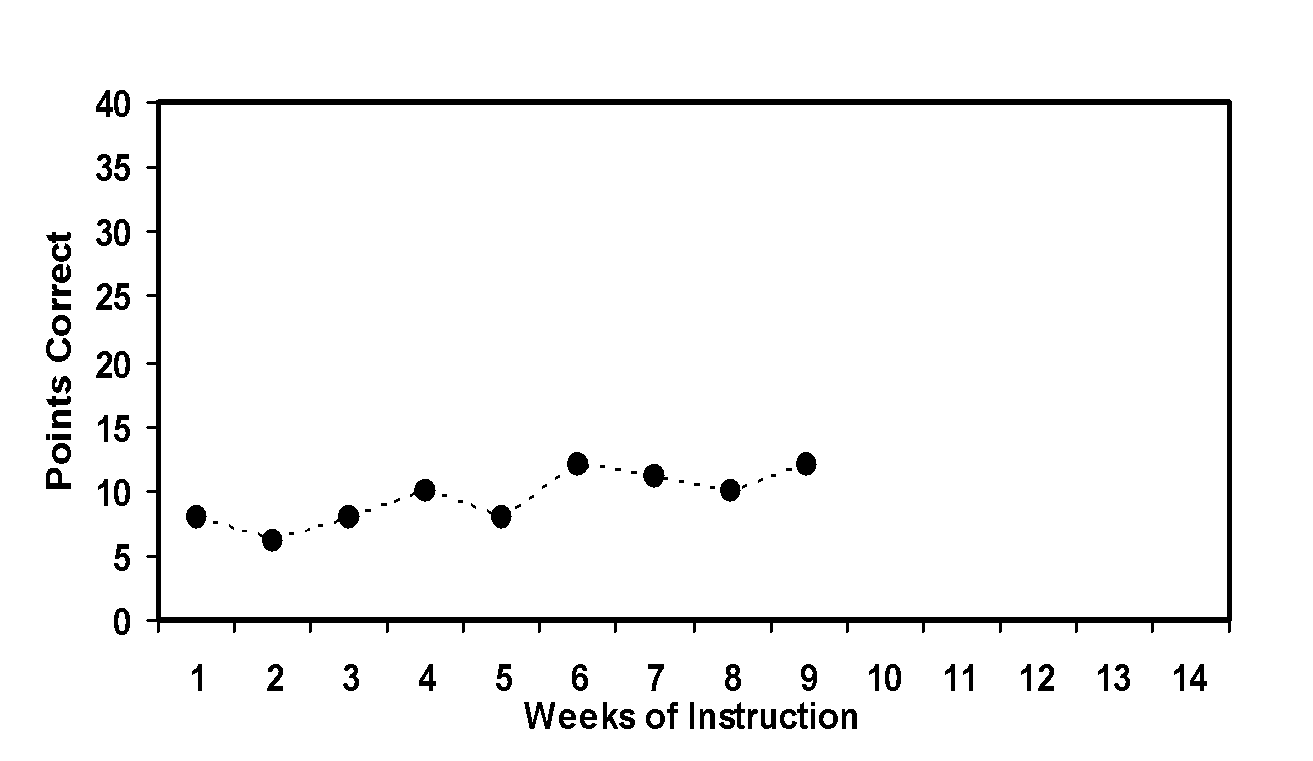 Martha’s slope: 
(10 – 6) ÷ 8 = 0.5
X
X
Requires more 
intensive support
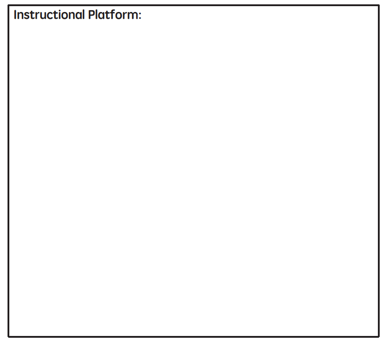 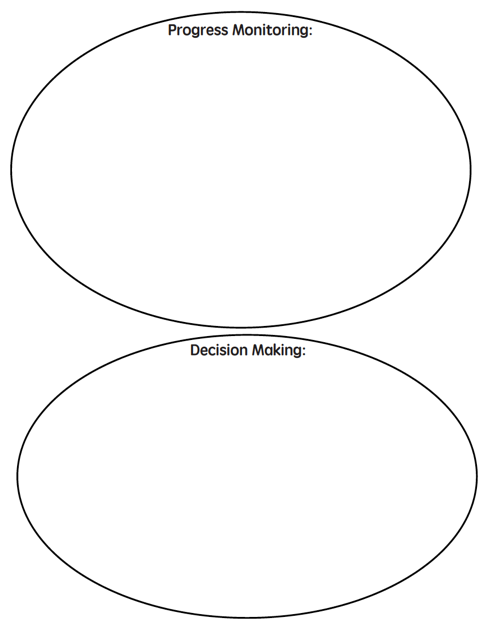 What are your school’s Tier 2 strengths and weaknesses?
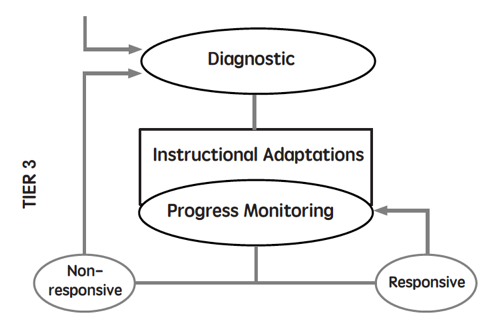 Diagnostics are conducted
Adaptations are made to the student’s intervention
Student progress is monitored weekly
With adequate slopes or end levels, students return to Tier 1 or 2
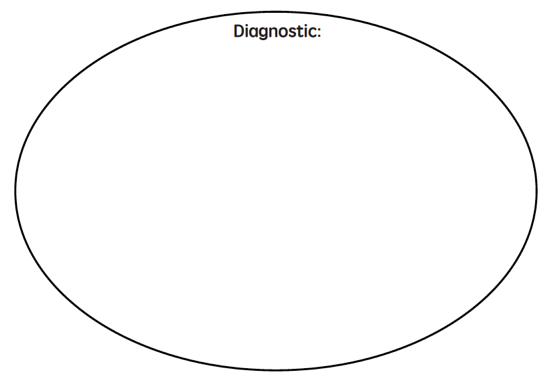 Diagnostic Online Mathematics Algebra Test (DOMA)
KeyMath3
Test of Early Mathematics Ability (TEMA3)
Test of Mathematical Mathematical Abilities (TOMA3)
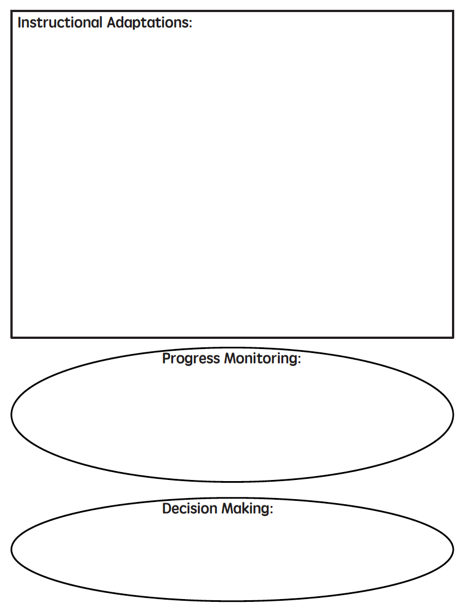 Implement with greater fidelity
Ensure that you are implementing the intervention or strategy with fidelity
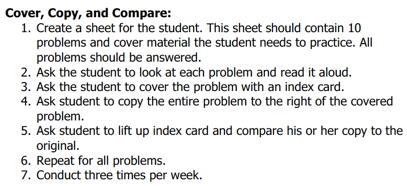 Implement with greater fidelity
Ensure that you are implementing the intervention or strategy with fidelity
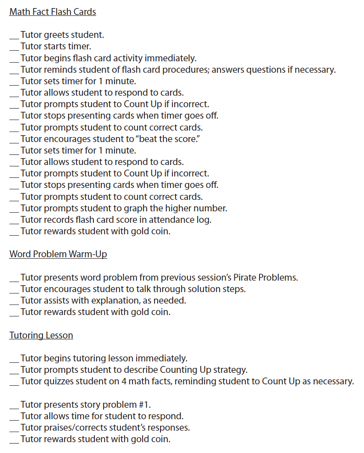 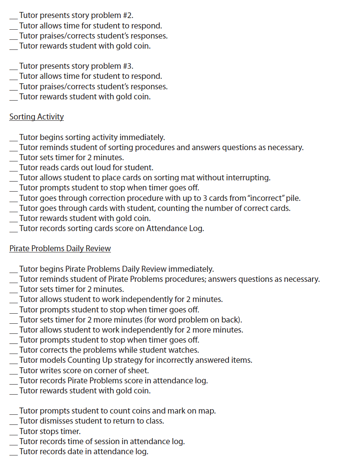 Fuchs et al. (2008)
Implement with greater fidelity
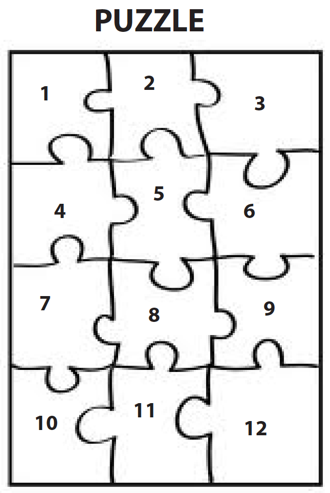 Embed behavioral supports
May want to incorporate strategies to improve self-regulation and minimize nonproductive behavior
Powell, Driver, & Julian (2015)
Implement with greater fidelity
Embed behavioral supports
May want to incorporate strategies to improve self-regulation and minimize nonproductive behavior
UPSCheck
Understand
Plan
Solve
Check
Implement with greater fidelity
Embed behavioral supports
Increase dosage
Conduct longer sessions, more sessions per week, or more weeks within DBI
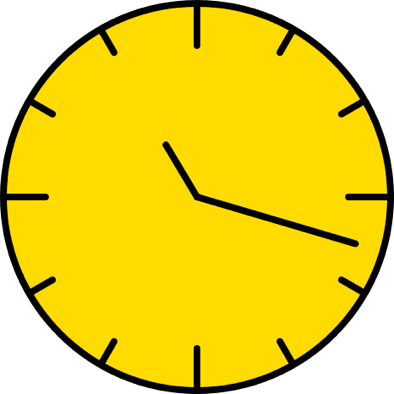 Implement with greater fidelity
Embed behavioral supports
Increase dosage
Conduct longer sessions, more sessions per week, or more weeks within DBI
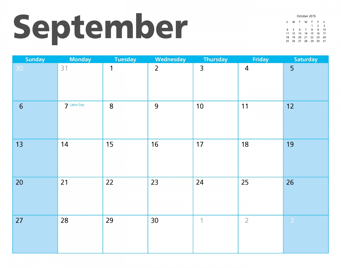 Implement with greater fidelity
Embed behavioral supports
Increase dosage
Conduct longer sessions, more sessions per week, or more weeks within DBI
Number of weeks left in intervention
Implement with greater fidelity
Embed behavioral supports
Increase dosage
Adapt mathematics content
Implement with greater fidelity
Embed behavioral supports
Increase dosage
Adapt mathematics content
Alter the scope and sequence
Where student NEEDS TO BE
Where student IS
Explain why addition and subtraction strategies work, using place value and the properties of operations.
Use addition and subtraction within 100 to solve one- and two-step word problems…
Apply properties of operations as strategies to multiply and divide….
Fluently multiply and divide within 100, using strategies such as the relationship between multiplication and division…
Find whole number quotients and remainders with up to four-digit dividends and one-digit divisors, using strategies based on place value, …
Solve multi-step word problems posed with whole numbers and having whole-number answers using the four operations…
Fluently add and subtract multi-digit whole numbers using the standard algorithm.
Fluently add and subtract within 100 using strategies based on place value, properties of operations, and/or relationships.
Understand that the three digits of a three-digit number represent amounts of hundreds, tens, and ones.
Understand that the two digits of a two-digit number represent amounts of tens and ones.
Use multiplication and division within 100 to solve word problems…
Fluently multiply multi-digit whole numbers using the standard algorithm.
Implement with greater fidelity
Embed behavioral supports
Increase dosage
Solve
Adapt mathematics content
Write equation
Break down problems into smaller steps
Draw picture
Identify schema
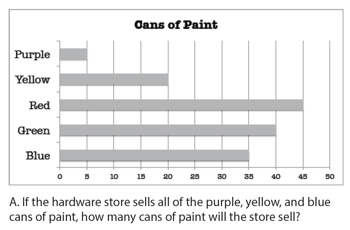 Label graph
Underline labels
Read the problem
Implement with greater fidelity
Embed behavioral supports
Increase dosage
Adapt mathematics content
precise
Focus on the language of mathematics
concise
Implement with greater fidelity
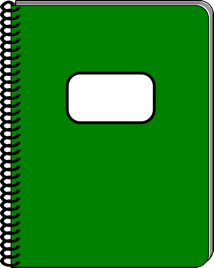 Embed behavioral supports
Increase dosage
MATH JOURNAL
Adapt mathematics content
Focus on the language of mathematics
Implement with greater fidelity
“Tell me how you solved this problem.”
Embed behavioral supports
Increase dosage
Adapt mathematics content
“What were you thinking about when you regrouped?”
Engage student in more discourse
“How would you teach this problem to another student?”
“Describe the word problem in 10 words or less.”
Implement with greater fidelity
Embed behavioral supports
Increase dosage
Adapt mathematics content
“Talk through this problem with me.”
Provide worked examples
405
+   16
405
+   16
411
421
Implement with greater fidelity
Embed behavioral supports
Increase dosage
Adapt mathematics content
Utilize more three-dimensional representations
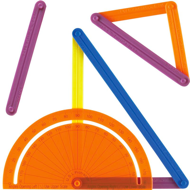 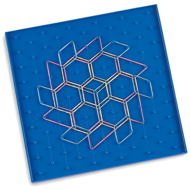 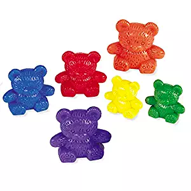 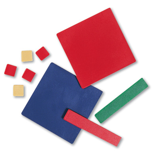 Implement with greater fidelity
Embed behavioral supports
Increase dosage
Adapt mathematics content
Utilize more two-dimensional representations
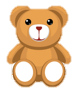 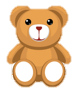 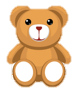 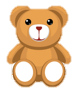 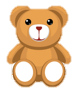 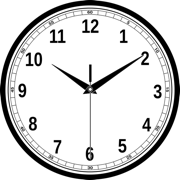 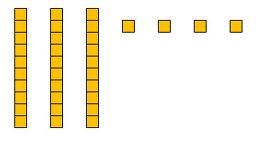 Implement with greater fidelity
Embed behavioral supports
Increase dosage
Adapt mathematics content
Ensure students understand the abstract
34 = 3 tens and 4 ones
2 + 8 = 10
4,179
+    569
x – 6 = 8
Implement with greater fidelity
Embed behavioral supports
Increase dosage
Adapt mathematics content
Focus on fact fluency
Addition
Subtraction
Multiplication
Division
Implement with greater fidelity
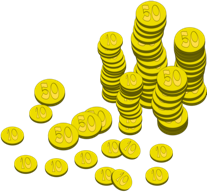 Embed behavioral supports
Increase dosage
Adapt mathematics content
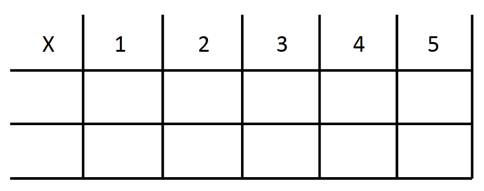 -3 + (-4) = ___      5 – (-6) = ___
Implement with greater fidelity
Embed behavioral supports
Increase dosage
Adapt mathematics content
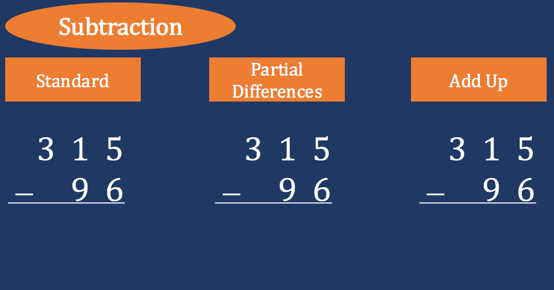 Teach alternate algorithms
Implement with greater fidelity
Embed behavioral supports
Increase dosage
Adapt mathematics content
405
+   16
405
+   16
Encourage alternate methods and solutions
400
10
11
421
421
+
Implement with greater fidelity
Embed behavioral supports
Increase dosage
Adapt mathematics content
Explicitly teach problem solving
Implement with greater fidelity
Embed behavioral supports
Increase dosage
Practice
Modeling
Adapt mathematics content
Clear Explanation
Guided 
Practice
Utilize explicit instruction
Make sure you’re doing it! And do it well!
Independent Practice
Planned
Examples
Supporting Practices
Asking the right questions 
Eliciting frequent responses
Providing immediate specific feedback
Maintaining a brisk pace
Implement with greater fidelity
Embed behavioral supports
4305
+   216
405
+   16
Increase dosage
Adapt mathematics content
Utilize explicit instruction
Marney baked 89 cookies and sold 40 cookies at the bake sale. How many cookies does Marney have left?
Explicitly teach transfer
Explicitly teach how current learning relates to other learning
Marney had $89 and spent $40 on shoes. How many much does Marney have left?
Marney had $89 and spent $40 on shoes. How much money will Marney have after buying the shoes?
Implement with greater fidelity
Embed behavioral supports
Increase dosage
Adapt mathematics content
Utilize explicit instruction
Explicitly teach transfer
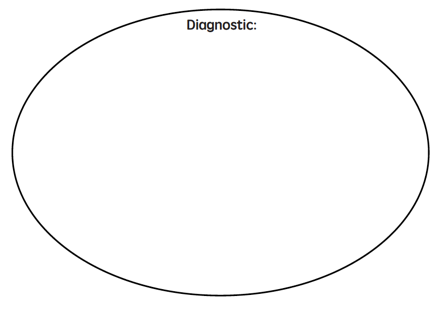 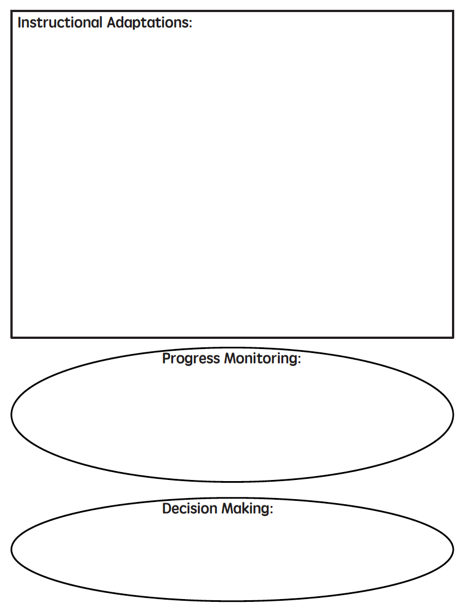 What are your school’s Tier 3 strengths and weaknesses?
https://intensiveintervention.org/intensive-intervention-math-course
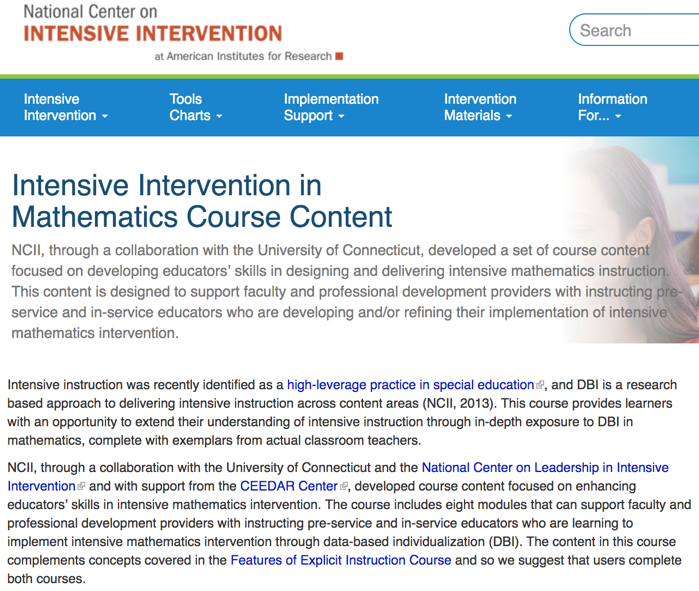 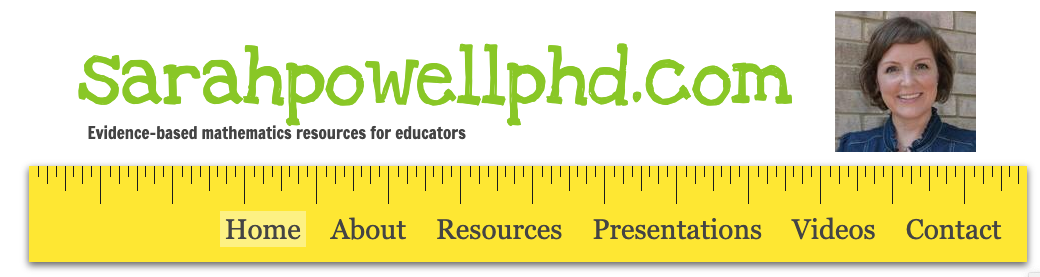 srpowell@austin.utexas.edu

@sarahpowellphd
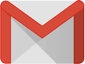 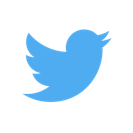 119